VARAŽDINSKA ŽUPANIJA
Anita, V. Bukovec
Položaj i veličina
Varaždinska županija je treća najmanja županija u Hrvatskoj.
Smještena je na sjeverozapadu Republike Hrvatske.
Varaždinsku županiju omeđuju Međimurska, Koprivničko-križevačka, Zagrebačka i Krapinsko-zagorska županija.
Na zapadu je susjedna država Slovenija.
Varaždinska županija ima 301 naselje, 6 gradova i 22 općine.
Gradovi su: Varaždin, Ivanec, Lepoglava, Varaždinske Toplice, Ludbreg i Novi Marof.
Naša općina zove se Općina Mali Bukovec.
Zastava i grb Varaždinske županije
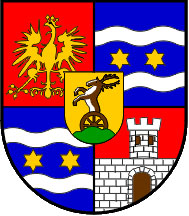 Županijsko središte Varaždinske županije je grad Varaždin.
Župan Varaždinske županije je Predrag Štromar.
Reljef
Najniži dio Varaždinske županije čine riječne nizine uz Dravu, Plitvicu, Bednju i Lonju.
Brežuljkasti dio čine Haloze, Maceljsko gorje, dio Ivančice i Kalničkog gorja te Varaždinsko-toplička gora.
Gorski dio čine Ivančica (1060 m), Ravna gora (686 m) i Kalničko gorje (642 m).
Podneblje
Varaždinska županija ima umjereno kontinentalnu klimu.
Proljeća su ugodno topla, s temperaturom oko 10° C.
Ljeta su topla, ne prevruća. Najtopliji mjesec je srpanj.
Jeseni su nešto toplije od proljeća.
Zime su umjereno hladne, sa snijegom. Najhladniji mjesec je siječanj.
Biljni i životinjski svijet
Najviše ima bjelogoričnih šuma (bukva, hrast, grab).
Mjestimično rastu i crnogorične šume (smreka, jela, bor).
Životinjski svijet u šumama je vrlo raznolik, a od sisavaca tu se mogu naći jelen, srna, divlja svinja, jazavac, lisica, kuna i divlja mačka.
Gospodarstvo
POLJOPRIVREDA
Ratarstvo: kukuruz, pšenica, ječam, uljana repica, šećerna repa…
Povrtlarstvo: krumpir, kupus, kelj, paprika, rajčica, mrkva, cvjetača…
Voćarstvo: šljive, jabuke, orasi, kruške, trešnje, breskve, višnje…
Vinogradarstvo
Stočarstvo: perad, svinje, krave, koze…
INDUSTRIJA
Tekstilna industrija
Prehrambena industrija
Metalna industrija
Kožna industrija
Prirodne znamenitosti Varaždinske županije
Varaždinsko 
    groblje
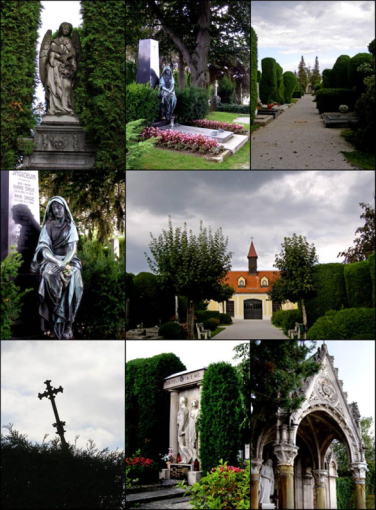 Šetalište Vatroslava Jagića
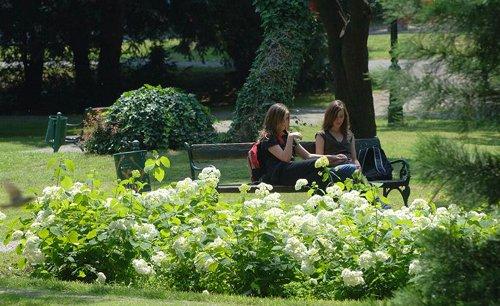 Arboretum Opeka
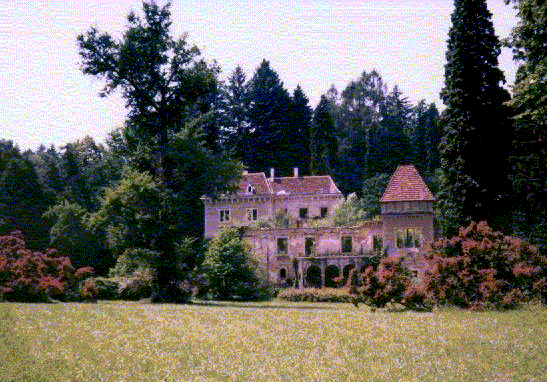 Kulturno-povijesni spomenici i ustanove
Stari grad
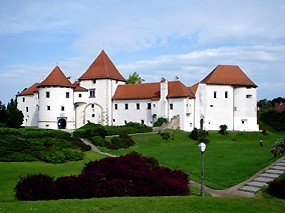 Hrvatsko narodno kazalište
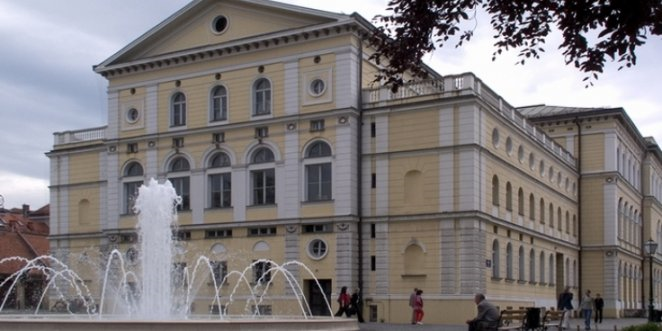 Gradska vijećnica
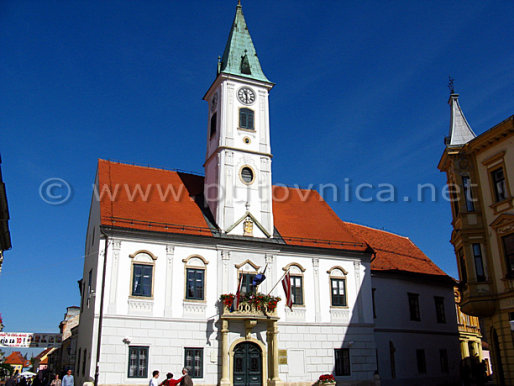 Palače
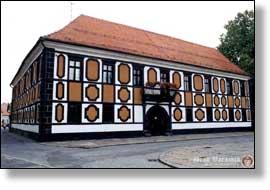 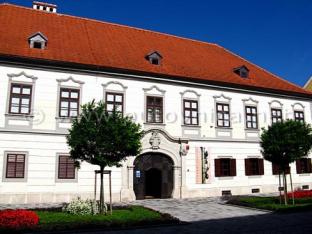 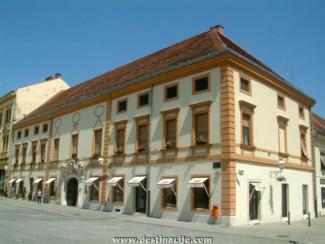 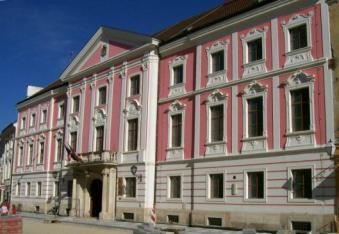 Crkve
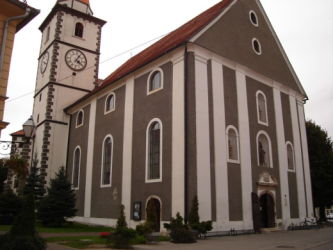 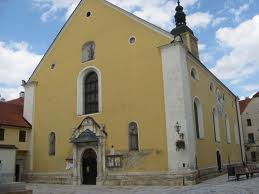 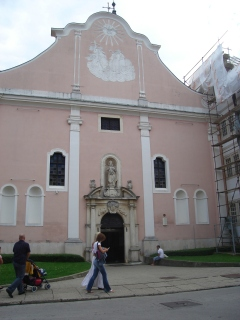 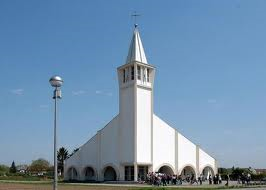 Dvorci
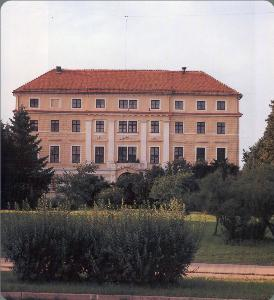 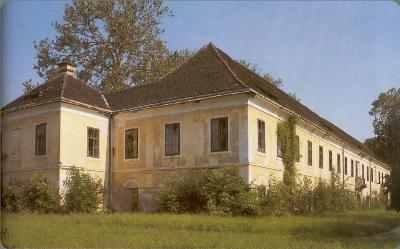 Veliki Bukovec
Ludbreg
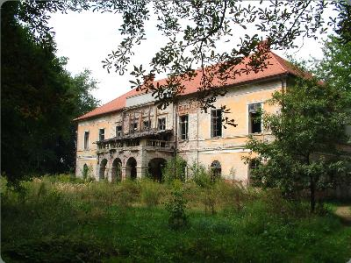 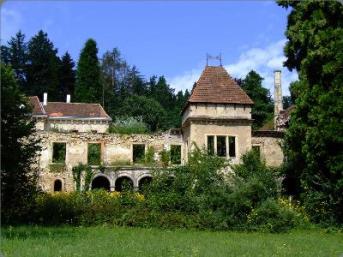 Martijanec
Vinica
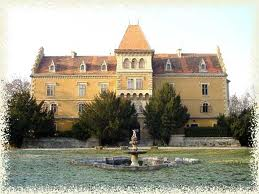 Maruševec
Trakošćan
Grad Varaždin poznat je kao grad baroka, glazbe i cvijeća.
Varaždinske barokne večeri i Špancirfest
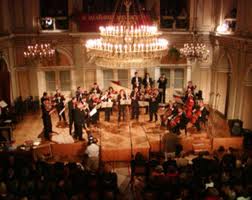 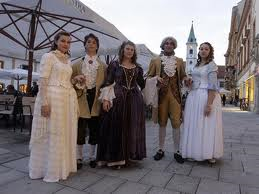